My Rhode Island ABC Book
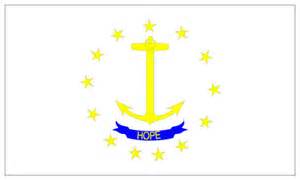 By
Abi
A is for Animals
Fish
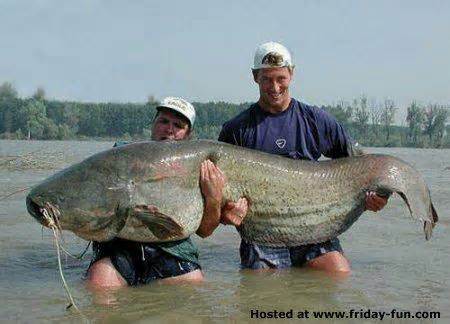 B is for Border States
Connecticut and Massachusetts
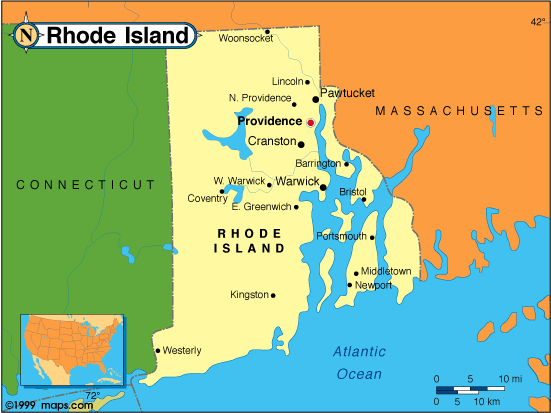 C is for Capitol
Providence
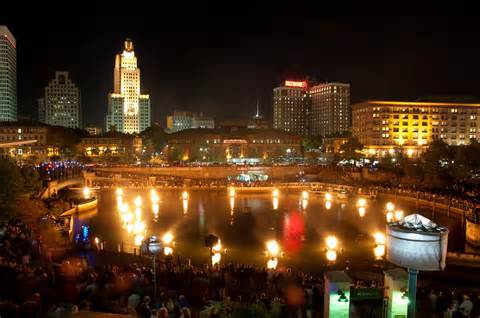 D is for Distance
1,045 square miles
E is for Entertainment
Roger Williams Park Zoo
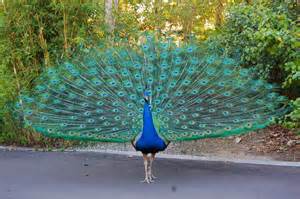 F is for Flag and Flower
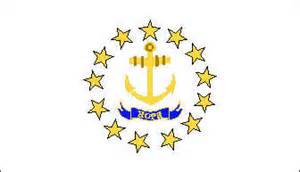 G is for Governor
Gina Raimondo
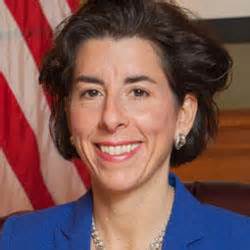 H is for History
The Wampanoag Native Americans lived in this area.
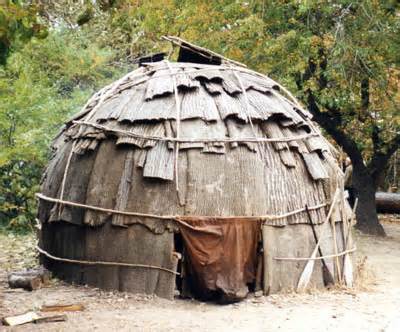 I is for Industries
Jewelry 
Fishing
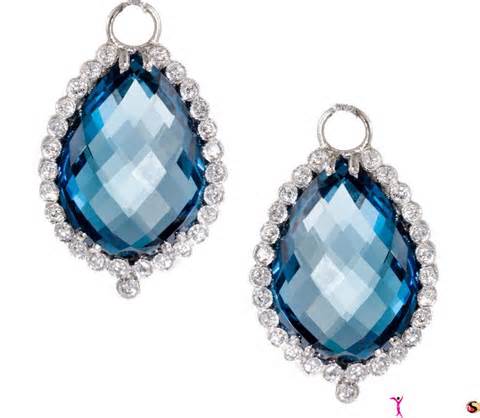 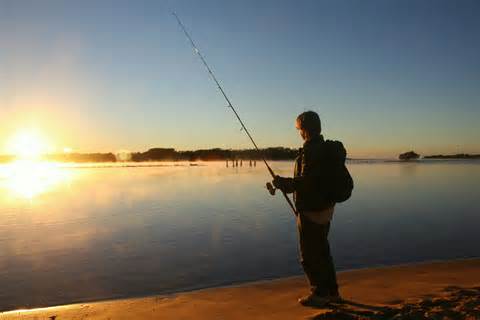 J is for Jobs
Library
Teacher 
McDonald’s
K is for Kinds of Food
Macaroni and cheese 
Pasta
Cheese pizza
L is for Landmarks
M is for Motto
N is for Natural Resources
Water
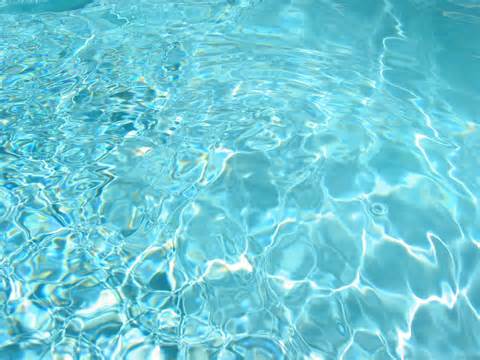 O is for Origin of State
In 1636, Roger Williams began the colony of the Providence Plantations.
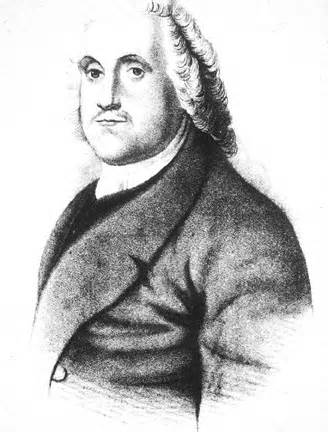 P is for Population
1,055,173
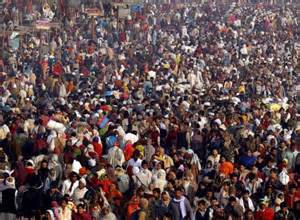 Q is for Quarter
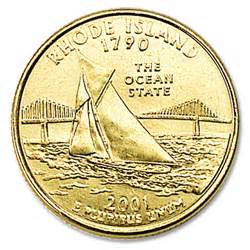 R is for Rivers and Lakes
Sakonnet River
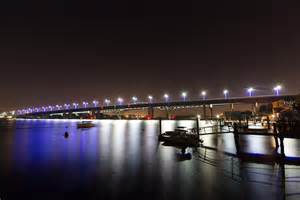 S is for Sports
Soccer
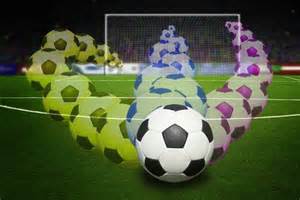 T is for Tree
Rhode Island red maple
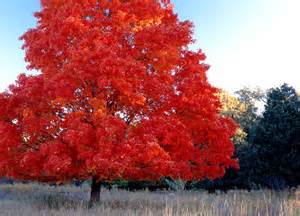 U is for University
Roger Williams University
V is for Vacation Spots
Grinnell’s beach
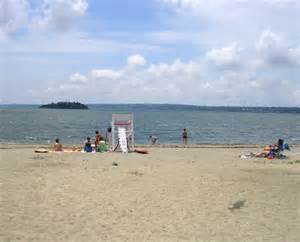 W is for Weather and Climate
Cold Winters

Sunny Summers

Rainy

Windy
X is for eXciting facts
Lots of Water
Y is for Year of Statehood
1790
Z is for Time Zone
Eastern Standard Time
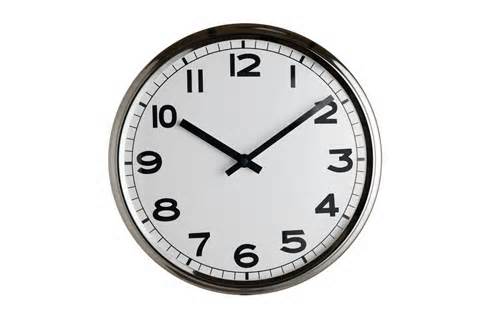